ФИНАНСОВАЯ ГРАМОТНОСТЬ
ОТ 40 ЛЕТ
ОТ 40 ЧАСОВ
ДО 40 %
И ЭТО ТО, ЧТО ВЫБИРАЮТ ЗА ВАС !
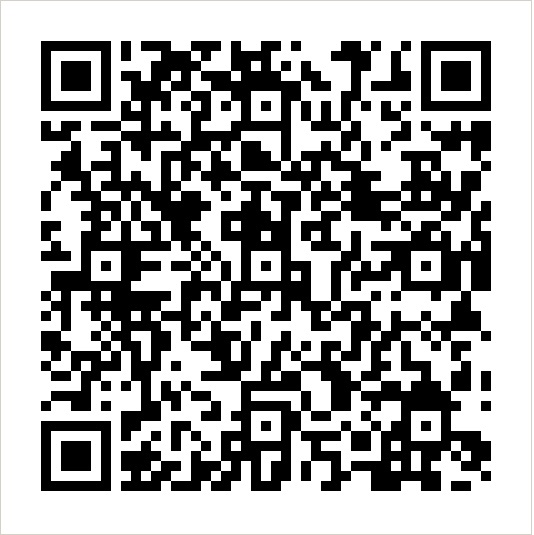 F I R E
ЧТО ЭТО ?
КАК С ПЕНСИЕЙ СЕЙЧАС
Пенсионный фонд – банкрот
Соотношение пенсионеров к трудоспособным ½ при норме 1/4
Уровень пенсионных выплат никогда не будет успевать за ростом цен
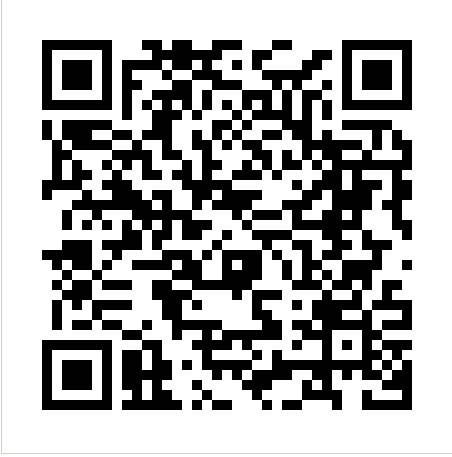 Статья о пенсиях. Источник - Дзен
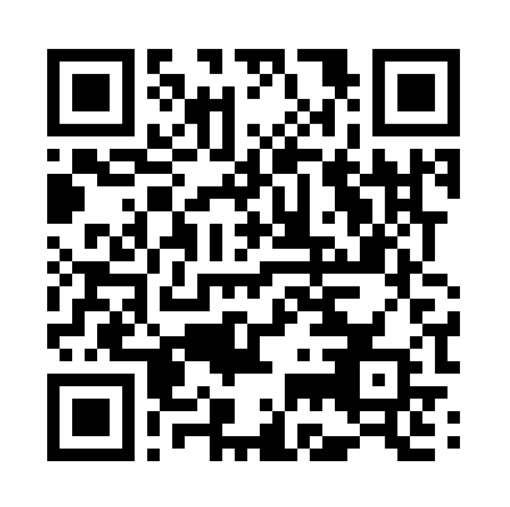 Что делаю
Ежемесячно формирую третью пенсию.
Количество долей в российских компаниях выросло до 40.
Цель – 700К/1 000 000 на счету перевыполнена.
Все портфели показывают хорошую доходность.
Вернул все удержанные колледжем налоги за 2022 год в размере 52К
Использую возможности ИИС типа Б
Прочитал 3 электронные и одну аудиокнигу по развитию личных финансов
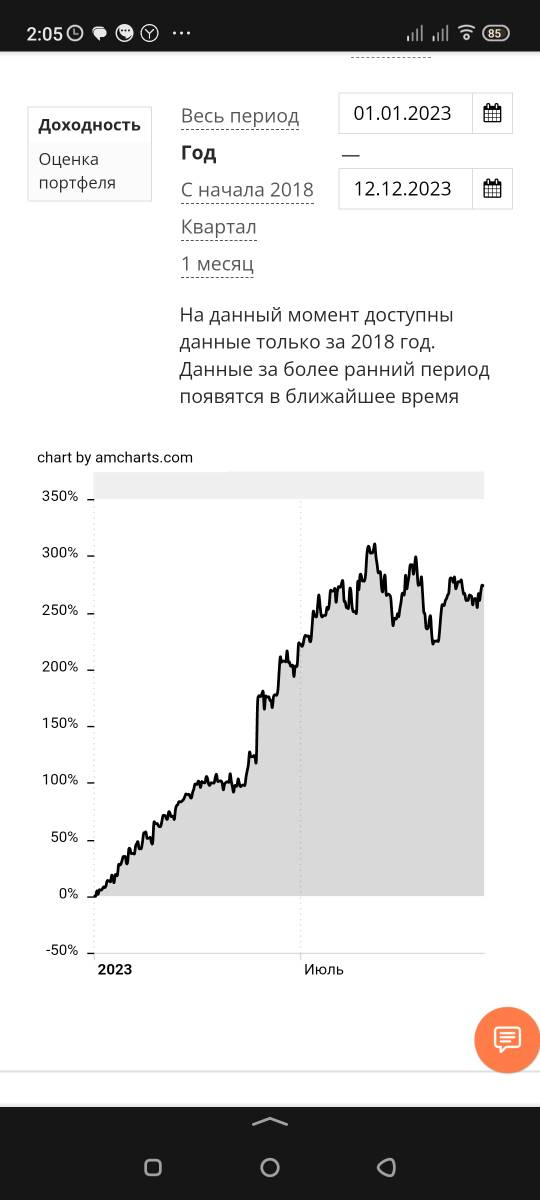 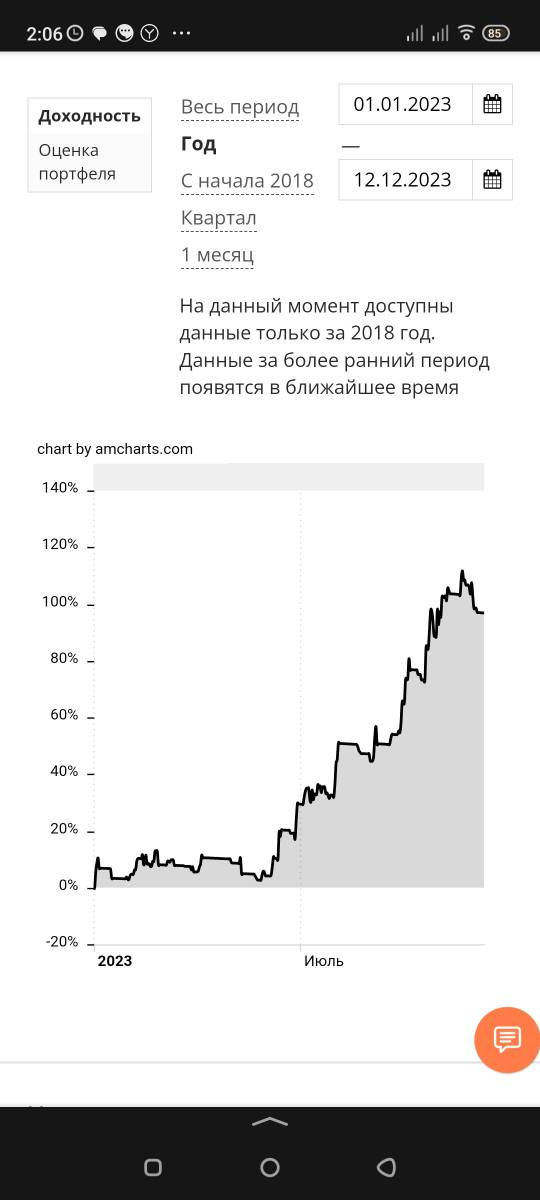 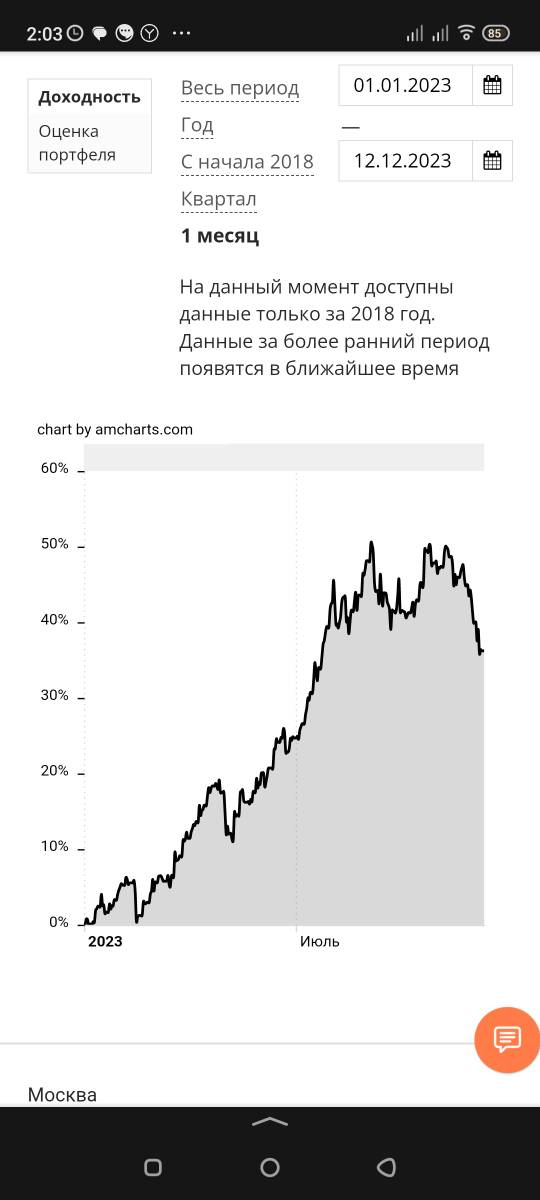 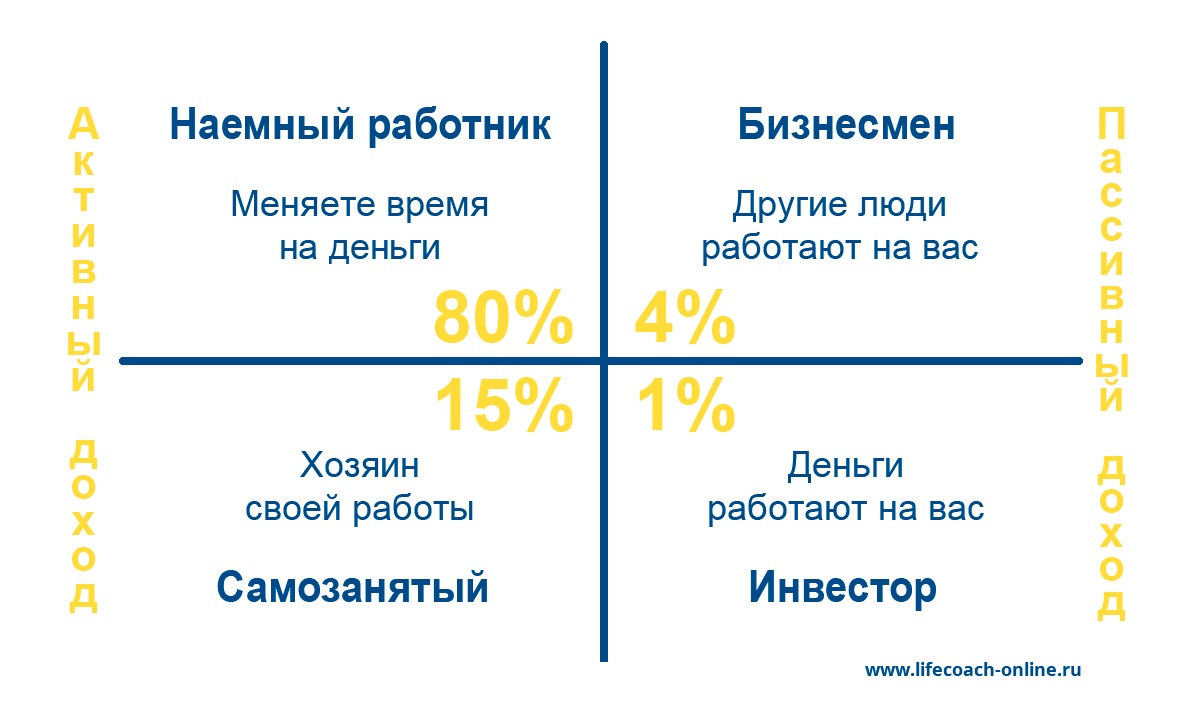 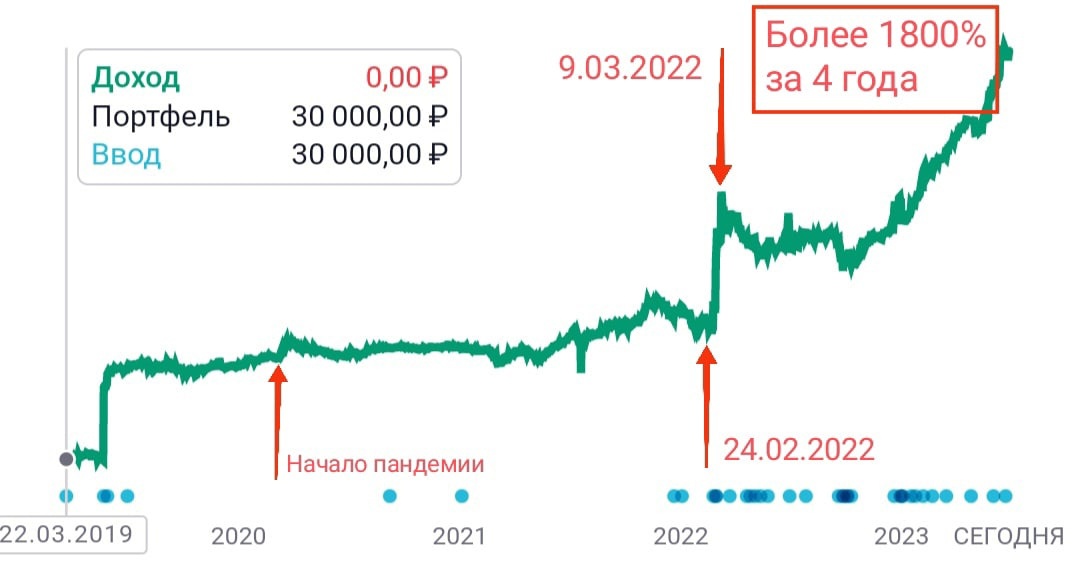 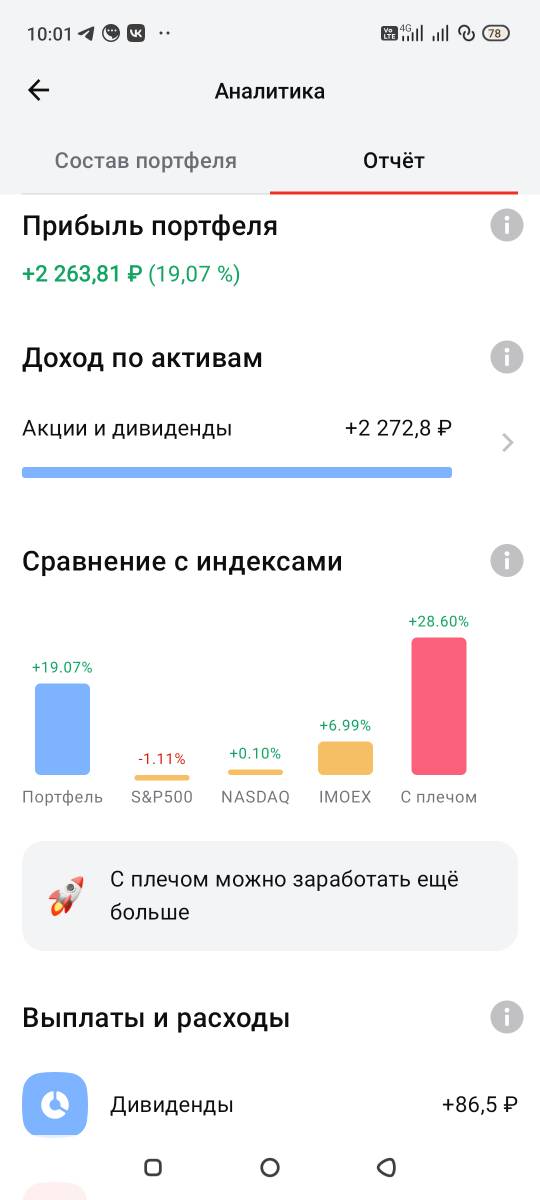 Жалко свои? Инвестируй чужие!
Фатальные ошибки:1.Отсутствие цели.2.Отсутствие стратегии. 3. Жадность/алчность.4. Работа с плечами/кредитами.5. Торговля шортами.6. Бездействие!!!
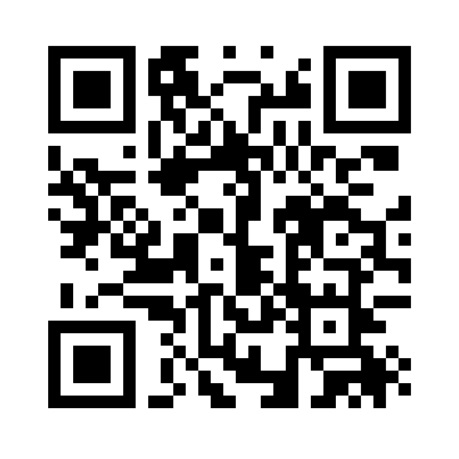 Фатальные ошибки:1.Отсутствие цели? СМАРТ и Калькус
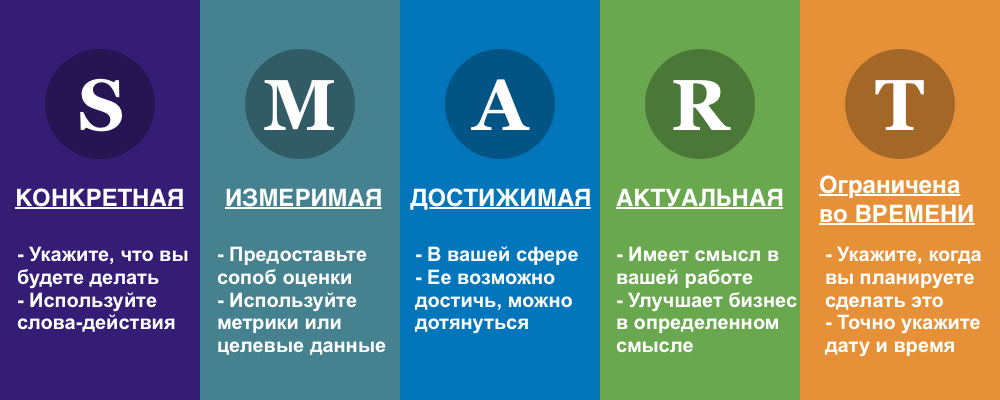 Полезные посты за 2023 годhttps://vk.com/wall-210366267_777
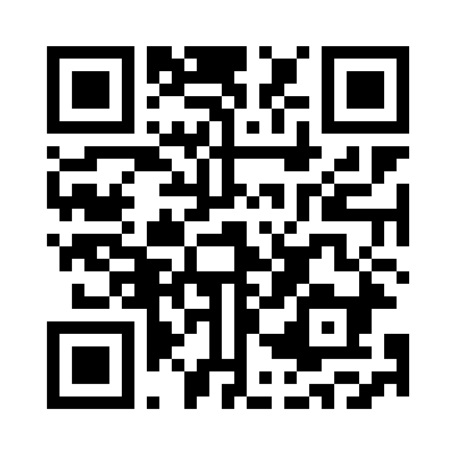 «Инвестиции реально изменили мою жизнь в лучшую сторону, разобраться и начать было лучшим, что я сделала за последние пару лет»Виктория Коптева
Ссылка на открытие ИИСhttps://partner.finam.ru/rl/12845
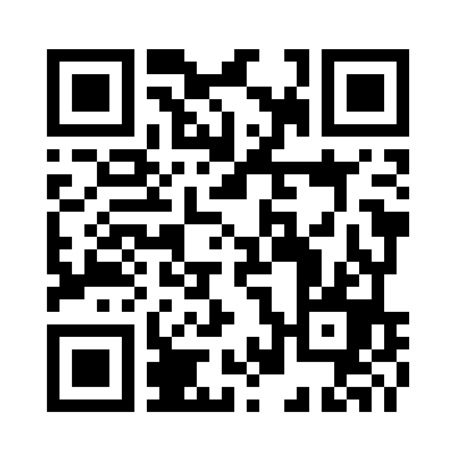 Лучшие предложения по вкладам только на Финуслугах
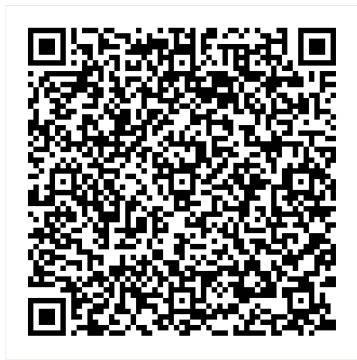 Благодарю за внимание!Вступайте в наш клуб и проходите быстрый тест на уровень ФГ в закрепе